EFFECTS OF CULTURAL INTEGRATION
Homogenisation of landscapes
The trend towards uniformity in the character of different places
“westernisation”
buildings 
shops 
services
Most cultures in the world today are open to change (willingly or otherwise), leading to hybridisation and homogenisation
ECONOMIC DOMINANCE AND DEPENDENCE
When culture contacts occur, they are often caused by the actions of powerful international corporations or media interest.
...resulting in the developing countries becoming more dependent on the developed world.
For instance: Because the American culture is perceived as the road to wealth and affluence in many countries,
...these values can sometimes be accepted somewhat uncritically in other countries.
This is often enforced through advertising which supports foreign investment and economic activity
By portraying a foreign product as part of the local culture

By doing the opposite
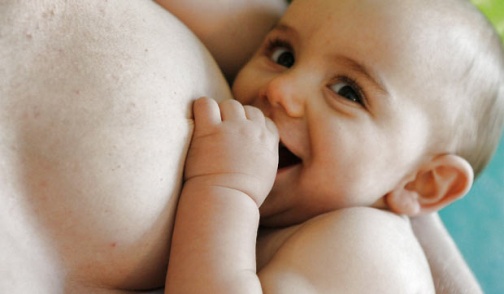 “The marketing of breast milk substitutes in developing countries has attracted particular criticism and calls into question the ethical acceptability of the company (Nestle)”.
The Nestlé boycott is a boycott launched on July 4, 1977 in the United States against the Swiss based Nestlé corporation. It soon spread rapidly outside the United States, particularly in Europe. It was prompted by concern about the company's marketing of breast milk substitutes (infant formula), particularly in less economically developed countries (LEDCs), which campaigners claim contributes to the unnecessary death and suffering of babies, largely among the poor.[
The World Health Organization recommends that, in the majority of cases, babies should be exclusively breast fed for the first six months. According to UNICEF, if every baby were exclusively breastfed from birth to six months, an estimated 1.3 million additional lives would be saved each year.
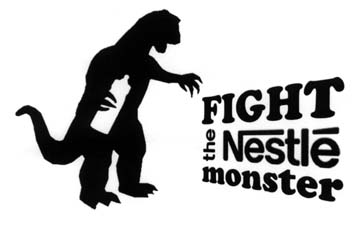 When either of the two aims of advertising is followed:
...local people’s perception of their own culture is being challenged and modified in a way that encourages another foreign culture to emerge in a more dominant position.
THREATS TO CULTURE DIVERSITY AND SOVEREIGNTY
Things that are becoming more similar:
landscapes

 economies

 cultures

 attitudes
In some countries, traditional cultures are sustained mainly through the economic value of
... tourism
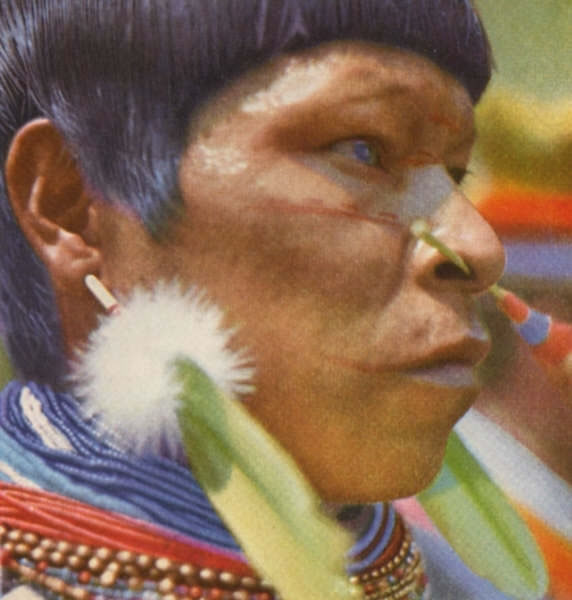 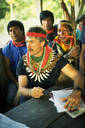 One aspect of culture that is becoming more uniform as a result of globalisation is
...music
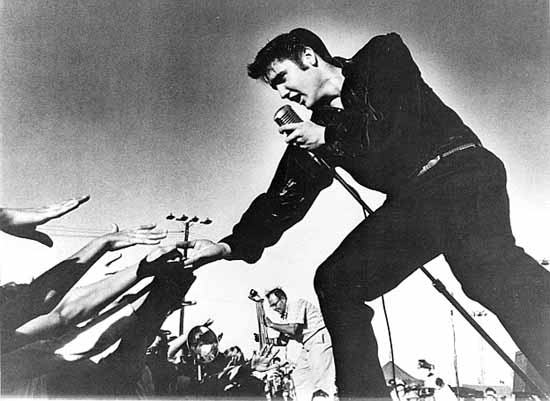 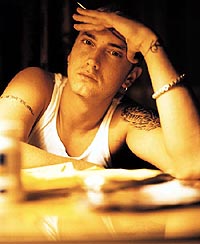 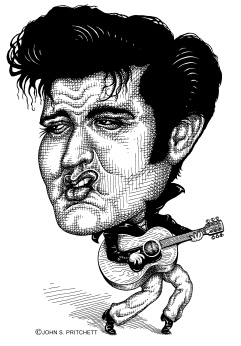 Where powerful transnationals corporations operate in a country, a nation may find itself dealing with  a company that is financially larger than the country itself.
In such cases, countries are vulnerable to the wishes of companies who can threaten to sack local workers or even withdraw operations from a country completely if they do not get what they want.
Story of stuff
David Harvey(The most cited geographer)
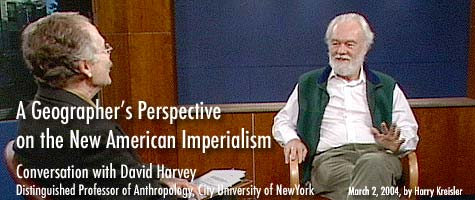 turnover time of capital
Investors are constantly searching of new place where a profit can be made more rapidly than elsewhere.
time-space compression
Harvey argued that the search for shorter and shorter turnover times of capital 
is the real cause of 
the shrinkage of time-space 
(time-space compression)
Change is moving at Internet speed!
Harvey points out that many of the transportation and communication technologies advanced by capitalist corporations have had the effect of shrinking space.
Spatial barriers have become overcome largely through increases in the speed of sending 
goods, information, and people.
As distance has been overcome, time too becomes compressed.
The best-known instance of this is “jet lag” when we travel too rapidly across time zones.
Marshall McLuhan
Defined changes in cultures as detraditionalisation.
Followers of David Harvey:
Detraditionalisation is the result of social practices being overwhelmed by foreign business and economic interests.
Other geographers would argue that culture contact is not all one-sided.
People from the dominant western culture 
are also being influenced 
by other cultures.
Cat Stevens          Yusuf Islam
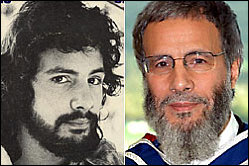